Driving the Interop program into the future
Tatyana Nikolova, Intel, IWG Chair
Paul Grun, Cray, OFA Chair
[  March 21, 2019  ]
outline – four major sections
Motivation
Why the Interop program started
The role of the IWG
What the IWG does, how it related to UNH-IOL and NMC
Structure of the program as we know it today
UNH-IOL hardware-based debug + logo event, driven by OFED as the distro
NMC unstructured distro testing program
driven by the distros, but with calls for a ‘logo’ and/or debug capability
Subscription based
A Modest Proposal for the next evolution of the program
merge the existing debug/logo program with the new distro program
2
OpenFabrics Alliance Workshop 2019
Why an interop program
The simple answer:  It is a core component of the OFA’s mission:


“The mission of the OpenFabrics Alliance (OFA) is to accelerate the development and adoption of advanced fabrics for the benefit of the advanced networks ecosystem.”


The Interop Program is a key element in driving the adoption of advanced fabrics
3
OpenFabrics Alliance Workshop 2019
An instructive look in the rearview mirror
The Basic Objective behind the original Interop Program
To build industry confidence in the newly emerging InfiniBand technology

At the time, the OpenFabrics Enterprise Distribution – OFED, was a key industry enabler
It was the only open source software distribution supporting the InfiniBand Architecture

The purpose of the interop program was to validate that a diverse set of hardware devices
would interoperate among themselves, and
would interoperate with the only existing open source software stack - OFED
4
OpenFabrics Alliance Workshop 2019
interoperability means:
app
app
Devices interoperate with their peers
“Horizontal interoperability”
Devices interoperate with the s/w stack
“Vertical Interoperability”
distro A
distro B
h/w vendor 1
h/w vendor 2
cable b
cable c
sw x
sw y
The OFA’s Interoperability Program (OFILP) has always tested for both
5
OpenFabrics Alliance Workshop 2019
Along the way…
…An odd thing happened

In the beginning, 
new code was pushed to OFED,
Devices were tested for interoperability against pre-release OFED,
Validated drivers were pushed upstream,
Distros pulled from upstream

Nowadays, new code is pushed directly upstream…
OFED, and the distros, both pull from upstream

This had a profound effect –
The impact of OFED was diminished,
While the reliance on distros has increased
Meanwhile, the Interop Program continued unchanged … testing devices for interoperability with OFED
Clearly, it’s time to re-think the Interop Program
6
OpenFabrics Alliance Workshop 2019
The good & the bad (there is no ugly)
The Bad
Decreasing value in testing interoperability of h/w devices with the OFED distribution
A shrinking field of h/w vendors (dominated by one vendor in the IB space)
Amortizing the fixed costs across a diminishing field of clients is making the program less and less cost effective to its clients

The Good
An opportunity to leverage the new distro testing program thus increasing synergy
An opportunity to expand into adjacent areas, e.g. libfabric testing
Broadening penetration into areas such as NVMe (currently in beta in the testplan)
Increasing emphasis on e.g. RoCE
7
OpenFabrics Alliance Workshop 2019
The interop program – today’s structure
Subscribers pay a fixed base fee, + an incremental fee based on number of devices tested
Program operates on a cost recovery basis, with the OFA serving as the financial backstop
Like clockwork
(until it’s not)
spring
Debug
LOGO
The annual cycle includes two debug events, and two logo events

The single subscription fee bundles two debug events together with two Logo events
annual
cycle
LOGO
Debug
fall
8
OpenFabrics Alliance Workshop 2019
Distro Testing program
Operates on an ‘on-demand’ basis, pricing is per run
Distro submits a release candidate
The rc is tested according to a defined test plan*
Results are returned to the distro
Rinse, lather, repeat
*currently, it’s mostly the same test plan as is used to drive the OFILP
9
OpenFabrics Alliance Workshop 2019
Interop governance model - OFA-IWG
OFA IWG
Open to participation by all
IWG oversees the programs via the Test Plan
Test Plan
Test Plan
As of today, the distro testing program is strictly ‘debug’ (no logo)
OFA Interop Logo Program
Funded by subscribers
Confidential
Distro testing
OFILP
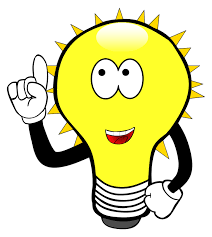 Cadence
OFILP runs on a regular cadence
Distro testing is ‘on demand’
Logo Events
Debug Events
Opportunity: Create synergy, deliver greater value
10
question
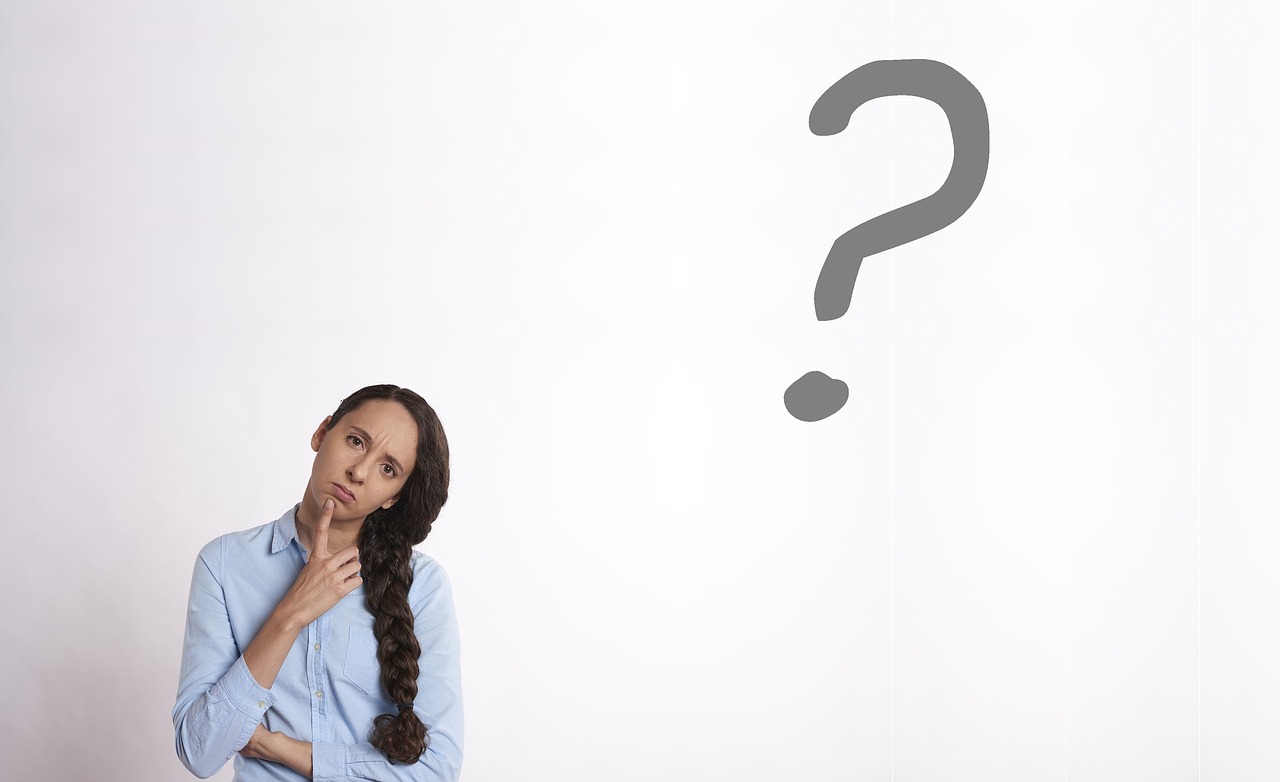 Can we design a program that delivers greater value at lower cost?
while serving the needs of:
Alliance members
The open community
Vendors
OEMs
In short, a program that delivers on the OFA’s mission
11
OpenFabrics Alliance Workshop 2019
A modest proposal
12
OpenFabrics Alliance Workshop 2019
scope and Stakeholders
Scope – as always the scope is limited to ‘advanced networks’
Does not include standard networking such as sockets/TCP/IP
Does not include compliance to wire specifications
Does include testing for software stacks
Direct Stakeholders
Existing subscribers to the Interop program, 
Hardware vendors
Distros
OpenFabrics Alliance
Indirect Stakeholders
OEMs (rely on the IHVs to test hardware)
Upstream Linux RDMA community
OFA Alliance Members who have a stake in the success of the OFA
13
OpenFabrics Alliance Workshop 2019
serving our clients
1.
Support the upstream kernel release cycle
2.
Provide ‘On-demand’ testing
3.
Continue the Logo Program, but based on standard Linux distributions
14
OpenFabrics Alliance Workshop 2019
stakeholder wish lists
Upstream Kernel Pre-release Testing
Improve the fidelity of kernel pre-release testing
Focus on integration testing late in the kernel release cycle (when vendor driver updates have been integrated)
Ensures that existing drivers interop correctly with a pre-release kernel 
Provides visibility to upstream maintainers into what’s been tested by vendors
Creates a fuller picture of device testing during the kernel pre-release process
Hardware Vendors
Some vendors value an independent certification program driven by an industry-defined testplan; e.g. OFA
 a requirement for a logo program
some vendors value the opportunity to test new hardware against existing hardware and/or multiple distros
 a requirement for a ‘sandbox’ program
test upstream drivers 
Distros
Support for testing release candidates against a stable, current, multi-vendor hardware base
Test backported drivers – ensure that features that work in the upstream version did not get broken in the Distro
Value the opportunity to evaluate vendor backported drivers before inclusion in a GA release
May value a certification program
 a requirement for a logo program
15
OpenFabrics Alliance Workshop 2019
a virtuous cycle
start
kernel pre-release testing
validated h/w & drivers
high quality distributions
end
16
OpenFabrics Alliance Workshop 2019
Upstream kernel pre-release testing
Why?
Ensures that existing drivers interop correctly with a pre-release kernel 
Provides visibility to upstream maintainers into what’s been tested by vendors
Creates a fuller picture of device testing during the kernel pre-release process
How?
Provide a known test plan to be used during the kernel pre-release process
Support integration testing late in the kernel release cycle (when all vendors driver updates have been integrated)
Provide results to the upstream linux-rdma mailing list
17
OpenFabrics Alliance Workshop 2019
objectives
Create a coherent Testing Program
Build synergy between the existing Interop Program and Distro Testing Program
Draws from the best features of both
Deliver greater value to the Linux community, OFA members, hardware vendors, industry, and everybody else
Modernize the Interop Program by adding standard distributions
Integrate the needs of the Linux community into the Program
Respond to demand for ‘on-demand’ testing
Update the current logo program by modernizing the existing test plan
The focus is on providing a logo for hardware vendors against a specific set of distro(s)
OFA continues to own the test plan
But vendors have some control over which tests are run
Add a distro component to the current logo program
The focus is on providing a validated list of hardware with which a given distro operates correctly
Against a subset of the testplan benchmarks as defined by the distro
Don’t preclude compliance testing (e.g. libfabric testing)
Test against current, up to date hardware that is constantly maintained
18
OpenFabrics Alliance Workshop 2019
pre-release integration testing
Triggered by kernel release cycle
Executed late in the integration cycle, rc4 or 5
Frees the vendors from duplicating tests being run by every other vendor
Driven by an OFA-defined test plan
Interactive test and debug cycle
Coordinated through the Linux-rdma mailing list
test plan
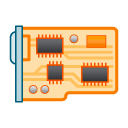 kernel release candidate
mailing list
Think of it as collaborative debugging
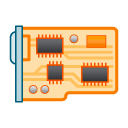 19
OpenFabrics Alliance Workshop 2019
ON-demand logo program
Two Logo programs: Vendor Logo, Distro Logo
Logo tests are run ‘on-demand’, driven by OFA’s test plan
Test plan is executed selectively
Run against a defined (“certified) hardware configuration
Run against a specific distribution(s)
Logo is awarded to Vendor or Distro
Certification includes:
Test environment
list of tests executed
pass/fail results
test plan
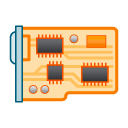 vendor under test
Logo Testing
“Our new hardware is certified to work with RHEL x.x, SLES y.y”
or
“Our distribution is supported by the following hardware”
LOGO
distribution under test
20
OpenFabrics Alliance Workshop 2019
pricing – tbd!
Currently, program costs are bundled, and include participation in both the debug event and the subsequent logo event
An all or nothing proposition
One possibility: eliminate the current subscription model 
Base-level participation as a function of membership level
Logo pricing is priced per run
21
OpenFabrics Alliance Workshop 2019
next steps
Meet our new IWG Chair – Tatyana Nikolova
Come to the BoF to discuss the strawman proposal – Pros and Cons
Open discussion – what does the community/industry need in terms of interoperability/compliance/logo testing?
Work with our testing vendors on the program details
New Mexico Consortium - NMC
University of New Hampshire Interoperability Lab – UNH-IOL
Detailed proposal to the OFA’s Board of Directors in the next few months
22
OpenFabrics Alliance Workshop 2019
THANK YOU
John Smith, President and CEO
COMPANY XYZ
[  LOGO HERE  ]